Orientación de Cursosde la Escuela Preparatoria
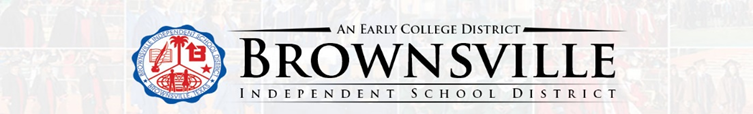 Updated 3/22/2021
Solicitud de Curso de Preparatoria
Su consejero escolar lo guiará en el proceso de selección de cursos cada año.
Los estudiantes deben cumplir con las respectivas pautas y fechas límite provistas por cada programa diferente para la elegibilidad y participación.
Los estudiantes pueden ser programados en asignaturas optativas para apoyar el logro académico, como preparación para EOC, lectura, escritura, preparación para la universidad, etc.
Consulte a su consejero escolar si tiene alguna pregunta.
Programa de Graduación
Los estudiantes deben obtener 26 créditos para graduarse bajo el plan de diploma de Nivel de Desempeño Destacado.
Inglés = 4 créditos
Matemáticas = 4 créditos para incluir Álgebra II
Ciencias =  4 créditos
Estudios sociales = 3 o 4 créditos para incluir .5 crédito de Economía
Idioma distinto al inglés = 2 créditos
Bellas Artes =  1 crédito
Aplicación de comunicación o comunicación profesional = .5 crédito
Salud = .5 crédito
Educación física = 1 crédito
Especialidades = 4 créditos
Cursos Electivos = 1 o 2 créditos dependiendo de los créditos de estudios sociales obtenidos
Alternativas de especialidad – Opciones y Reconocimientos por Desempeño
Opciones:
Un estudiante debe obtener un especialidad para graduarse.
Los estudiantes pueden obtener una o más especialidades como parte de su diploma de secundaria.
Especialidades incluye: Ciecia, Technología, Ingeniería y Matemáticas (STEM), Negocios y Industria, Servicios Públicos, Artes y Humanidades, y Estudios Multidisciplinarios. 
Reconocimientos por Desempeño:
cursos con crédito dual 
bilingüismo en forma oral y escrita 
los exámenes PSAT, ACT ASPIRE®, SAT o ACT 
los exámenes de la Prueba Avanzada o el Bachillerato Internacional 
logro de una certificación o licencia en negocios o industria que sea reconocida a nivel estatal, nacional o internacional
Requisitos del curso de la escuela secundaria
Los estudiantes que ingresen a la escuela secundaria en 2020-2021 y en adelante se adherirán al siguiente promedio de calificaciones y la política de clasificación según lo escrito en la política local adoptada por la Junta de BISD (EIC Local):
Los cursos tomados en la escuela secundaria para obtener crédito de la escuela secundaria aparecerán en el expediente académico de la escuela secundaria.
Ciertos cursos de la escuela intermedia tomados en la escuela intermedia para obtener crédito de la escuela secundaria se calcularán en el promedio de calificaciones de los estudiantes (GPA):
Los cursos de la escuela intermedia tomados para el cálculo del crédito de la escuela secundaria y el promedio de calificaciones son los siguientes:
inglés
Ciencias
Ciencias Sociales
Matemáticas
Inscripción doble
Colocación avanzada del College Board
Project Lead the Way
Ejemplos de estos cursos incluyen, pero no se limitan a: Inglés I, Biología, Álgebra I, Sistemas Ambientales, Aplicación de la Comunicación, Español AP, etc.
Requisitos del curso de la escuela secundaria
Los estudiantes deberán realizar el examen de fin de curso (EOC) respectivo.
Los estudiantes inscritos en cursos de crédito de la escuela secundaria en la escuela intermedia deben completar y alcanzar la competencia demostrada (70% o más) en cada semestre para recibir crédito total o parcial de la escuela secundaria.
Si el promedio de calificaciones de las dos medias unidades es 70 (69.5) o más, el estudiante recibirá crédito por la unidad completa. Si el promedio de las dos medias unidades está por debajo de 70 (69,5), el estudiante recibirá crédito solo por la media unidad que aprobó. Si la calificación de media unidad es inferior a 70 (69,5), la unidad debe repetirse para obtener crédito cuando el promedio de las dos medias unidades sea inferior a 70 (69,5)
Se puede encontrar información adicional en la Guía de listado de cursos de escuelas secundarias de Brownsville ISD para volver a calificar el GPA y el rango
El Programa de Honores
Los cursos de honores se ofrecen en grados 6 a 10 que se conectan a cursos de AP en grados 9 a 12
Pre-Requisitos:
Promedio de un 85 o más en el curso de pre-requisito o haber aprobado la clase anterior de Honores en la disciplina académica específica
Para los cursos de Honores solicitados, el estudiante debe haber alcanzado el Nivel de Desempeño en las áreas aplicables evaluadas en el STAAR, de acuerdo con los criterios de ingreso recomendados
El Programa de AP
Los cursos de Advanced Placement (AP) se ofrecen en grados 9 a 12 en todas las escuelas preparatorias de colegio universitario anticipado
Los estudiantes en cursos de AP pueden tomar exámenes nacionales de AP para posiblemente recibir créditos universitarios
Requisitos:
Promedio de un 85 o más en el curso de pre-requisito o haber aprobado la clase anterior de Honores/AP en la disciplina académica específica
Para los cursos de AP solicitados, el estudiante debe haber alcanzado el Nivel de Desempeño en las áreas aplicables evaluadas en el STAAR, de acuerdo con los criterios de ingreso recomendados
Bellas Artes
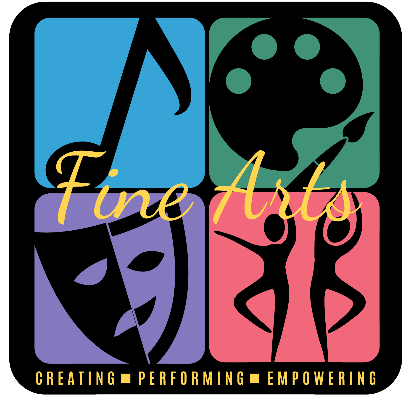 La participación en actividades de bellas artes, les sirve a los estudiantes como una salida creativa, luchando por la excelencia a través del trabajo en equipo y la colaboración.
Los directores de Bellas Artes y sus estudiantes han recibido extensos reconocimientos por sus logros.
Muchos de nuestros grupos de bellas artes son algunas de las organizaciones más grandes en cada escuela.  
Puedes matricularte en Bellas Artes y participar en otras actividades.
BANDA
CORO
BAILE
Bellas Artes
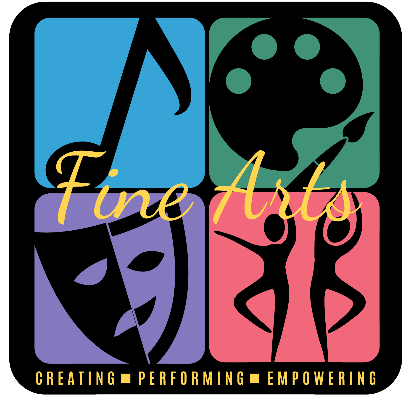 BANDA MARCHANTE: Actúa y viaja con la banda a partidos de fútbol, desfiles y concursos en todo el estado.  Obtenga crédito de educación física inscribiéndose en la banda de música.
BANDA DE CONCIERTO: Actuar en UIL en el escenario y viajar y competir en concursos como Honor Band.
COLOR GUARD:  Participar en los programas de banda y Indoor Guard y viajar y competir son la zona.  Obtenga crédito de educación física inscribiéndose en Color Guard.
Participar en competiciones individuales como región, área y la banda de todo el estado.
Realizar varios géneros de literatura en una variedad de conjuntos como banda de marcha, banda de jazz y banda de conciertos.
Aprender a leer música con la técnica de canto adecuada
Cantar en dos a cuatro partes
Analizar e interpretar muchos estilos diferentes, incluyendo música clásica y pop
Cantar solo y en grupo
Asistir a competencias individuales y grupales
Participar en conciertos y festivales, así como en solitario, conjunto pequeño, y coro completo
Participar en concursos individuales como All-District, All-Region, All-State, y UIL Solo y Ensemble
Participar en la evaluación de UIL
Obtener crédito de educación física inscribiéndose en “show choir” (audición requerida)
Aprender la técnica básica de la danza y trabajar para desarrollar la comprensión artística de una variedad de géneros de danza incluyendo ballet, jazz, moderno, hip-hop, lírico, contemporáneo y tap
Mejorar la alineación del cuerpo, la fuerza, la flexibilidad, la coordinación, la resistencia, el equilibrio, la agilidad, la conciencia corporal, la comodidad, la expresión y la musicalidad
Participar en recitales, así como en solitario, conjunto pequeño y grupales
Participar en concursos y eventos del distrito
PERFORMANCE DANCE: Las audiciones del equipo de baile se llevan a cabo al final de cada año escolar en preparación para el año siguiente. Se requiere la aprobación del director.
ARTE
PIANO
TEATRO
Bellas Artes
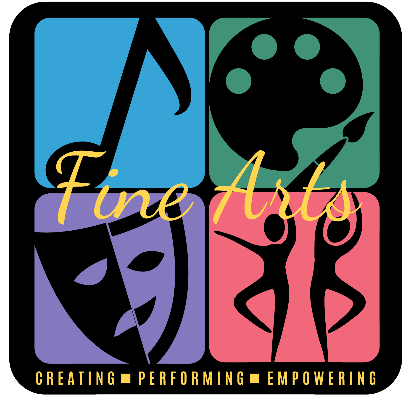 Aprender sobre los elementos y principios del diseño
Explorar y experimentar la expresión creativa, la evaluación crítica y un mayor aprecio por las artes visuales
Desarrollar habilidades de dibujo, pintura, escultura y medios mixtos
Participar en concursos de arte distritales y regionales
Presentar obras de arte en exposiciones de arte locales
Aprender a leer música con la técnica adecuada
Desarrollar, demostrar y comprender notas, ritmos, escalas y acordes básicos
Participar en recitales
Compite en UIL Solo y Ensemble
ARTES TEATRALES I-IV: Explorar estudios históricos y culturales en el teatro a través de oportunidades en la producción dramática; adquirir habilidades en técnica de actuación, movimiento y control corporal, métodos de vocalización adecuados y desarrollo de personajes
PRODUCCIÓN DE ARTES TEATRALES I-IV: Demostrar competencia en la presentación de monólogos para audición; elaborar un CV de trabajo; estudiar obras de los dramaturgos principales; participar en producciones escolares y UIL One-Act Play; obtener crédito de educación física inscribiéndose en “Theatre Arts Production” (audición requerida)
TEATRO TÉCNICO I-IV:  Se centra en los fundamentos escénicos, como la construcción de escenarios, el diseño de sonido y luz, dirección escénica, y la construcción de accesorios de escenografía; explorar oportunidades profesionales
ESTUDIANTINA
GUITARRA
MARIACHI
Bellas Artes
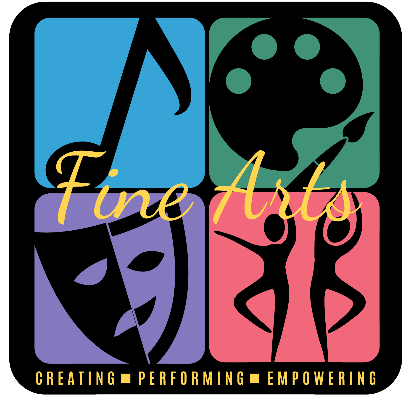 Actuar en conciertos y festivales como la Fiesta Folklórica
Aprender y interpretar música música folklórica tradicional de México, España y América Latina
Cantar y tocar un instrumento: guitarra, mandolina, contrabajo
Aprender la técnica adecuada para tocar música
Desarrollar canto en solitario y en grupo
Asistir a competencias individuales y grupales
Aprende técnica básica de guitarra acústica, notación musical, acordes y tablatura
Desarrollar una técnica de rendimiento adecuada
Analizar y realizar literatura clásica
Asistir competiciones individuales y grupales
Actuar en conciertos y festivales
No se necesita experiencia previa para unrise
Aumentar el conocimiento y las habilidades del mariachi estándar
Aprender e interpretar música popular tradicional de México
Cantar y tocar un instrumento: guitarra, vihuela, guitarrón, violín y trompeta
Desarrollar canto en solitario y en grupo
Asistir competiciones individuales y grupales
Participar en conciertos y festivales
ECHS/P-TECH/Matrícula Doble
High School Choice Slip- para estudiantes de octavo grado
Programa de atletismo de la escuela secundaria:
1.  El BISD y la UIL exigen que cada estudiante tenga un paquete físico deportivo y un paquete completo de participación que incluya historia clínica, en su lugar antes de la 1a práctica de un deporte cada año y antes de ser lugar en un período de clase atlética.
2.  Cualquier estudiante que desee participar en el atletismo debe ponerse en contacto con su coordinador de atletismo de la escuela  secundaria para obtener información sobre el programa de pesas de verano y el horario de acondicionamiento y los campamentos del primer año.
Listado de deportes de la escuela secundaria 2021-2022
Fútbol Americano
Béisbol
Softbol
Voleibol
Campo Traviesa
Track and Field
Levantamiento
Tenis
Baloncesto
Natación
Golf
Fútbol
Información General
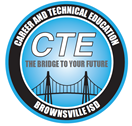 Estudiantes se inscriben a cursos de CTE como parte de su horario escolar.  Los cursos de CTE cuentan como créditos electivos y requisitos para el endorsado educativo. 

La mayoría de las clases son de un periodo, pero hay algunos cursos de laboratorio como soldadura, medicina, etc... que requieren 2-3 periodos para los estudiantes en 11 y 12.  

Estudiantes tendrán la oportunidad de obtener certificaciones reconocidas por la industria.
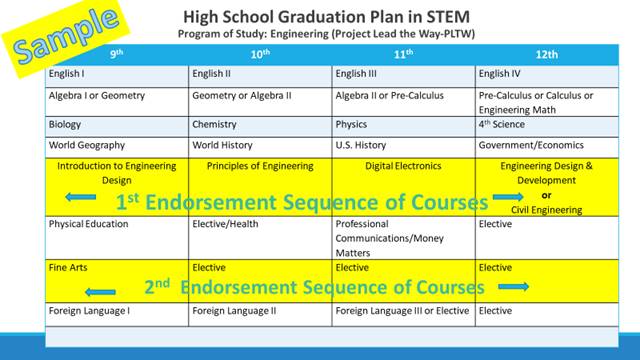 Grupos de Carreras
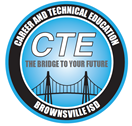 Academias de STAMP y SPACE
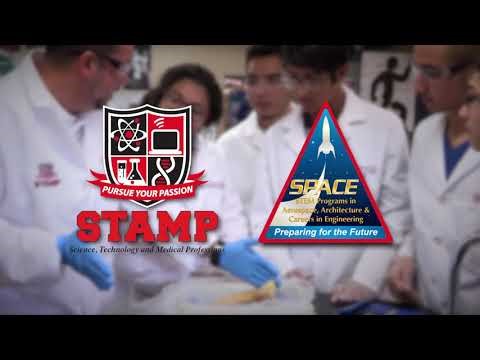 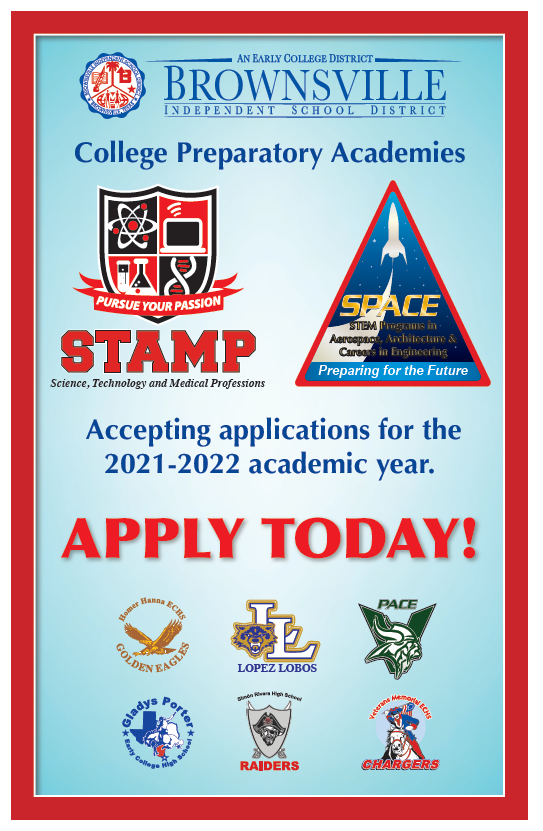 bisd.us/stampspace
Junior Reserve Officer Training CorpsJROTC
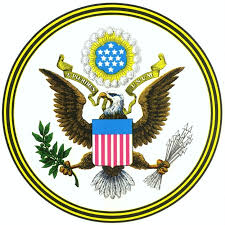 Es un programa regulado por las fuerzas armadas diseñado para ofrecer a los estudiantes de secundaria experiencias de liderazgo y motivarlos a convertirse en mejores ciudadanos estadounidenses.
Los estudiantes pueden obtener hasta 4 créditos para una especialización en servicios públicos.
Los estudiantes tienen la oportunidad de competir en liderazgo y habilidades individuales y de equipo de JROTC.
Los estudiantes deben vestirse con el uniforme militar emitido al menos una vez a la semana en un horario proporcionado por el instructor de JROTC.
Cada una de las 6 escuelas secundarias de EHCS está afiliada a una rama de las Fuerzas Armadas de los Estados Unidos de América.
Gracias por su Atención